February 2014
High Efficiency WLAN Overview
Date: 2014-02-06
Authors:
Slide 1
Perahia, Cariou, Cho, Inoue, Liu and Taori
February 2014
Introduction and problem statement
The vast majority of deployments will evolve towards high density scenarios in the near future
usage models in such scenarios are likely to suffer bottlenecks in the coming years, with inefficiencies in transforming the multi-Gbps peak capacity into real throughput experienced by users

HEW aims to achieve a very substantial increase in the real-world throughput achieved by users in such scenarios, with improved power efficiency for battery powered devices
Creating an instantly recognizable improvement in User Experience of the major use cases

IEEE 802.11 HEW SG is proposing a PAR for a TG to create an amendment to 802.11 for operations in frequency bands between 1 GHz and 6 GHz
focused primarily on 2.4 GHz and the 5 GHz frequency bands

Expected MAC and PHY modifications in focused directions:
(1) To improve efficiency in the use of spectrum resources in dense networks with large no. of STAs and large no. of APs
(2) To improve efficiency and robustness in outdoor deployments
(3) To improve power efficiency
Slide 2
Perahia, Cariou, Cho, Inoue, Liu and Taori
February 2014
Market Drivers
Various market segments require enhancement of average throughput and user experience in dense deployment scenarios
Operator
Operators desire cellular offload to lighten traffic explosion
Annual global IP traffic will pass the Zetabyte threshold by end of 20161).
Need a standard to enhance average throughput and user experience in real world
PC/Mobile/CE vendors desire higher user experience
100% Wi-Fi attach-rate for smart phones, which requires improved power-efficiency
Video traffic will be 55% of all consumer Internet traffic by 20161), which demands improved satisfaction of latency, jitter, and packet loss requirements of delay sensitive applications
Attach-rate for smart pad/TV/appliances is substantially increasing
Automotive is increasingly using Wi-Fi for in-car entertainment
Manufacturer
Chip/AP vendor
Chip/AP vendors desire successive Wi-Fi market evolution after 11ac
1) Source: Cisco VNI Global Forecast, 2011-2016
Perahia, Cariou, Cho, Inoue, Liu and Taori
February 2014
Need for the Project
Very dense deployments
Enterprise, residential, operator hotspots, retail and ad-hoc scenarios
Characterized by the existence of many access points and non-AP stations in geographically limited areas
Increased interference from neighboring devices gives rise to performance degradation

Growing use of WLAN outdoors

Better support of real-time applications with improved power efficiency
Video traffic is expected to be the dominant type of traffic in many high efficiency WLAN deployments
WLAN users demand improved performance in delivering their real-time applications
Operators expect sufficient user experience to offload traffic on WLAN

Focusing on improving metrics that reflect user experience in typical conditions
Improving the average per station throughput, the 5th percentile of per station throughput, and area throughput, etc. 
Evaluation with a set of typical deployment scenarios representative of the main expected usage models
Slide 4
Perahia, Cariou, Cho, Inoue, Liu and Taori
February 2014
Environments
Environments discussed in the study group include:
From Wi-Fi Alliance liaison report: 
Airport / Train station
E-education
Public transportation
Dense apartment building
Pico-cell street deployment
Additional environments from HEW SG submissions:
Enterprise
On desk and in cubicle 
Conference room 
Dense deployment
Small Office 
Hotspot in public places (Exhibition halls, Shopping malls)
Outdoor hotspots
park, streets, stadium, special crowded events
co-location with cellular base stations (small cell deployments) or user equipment (e.g. private mobile APs such as mobile routers) in dense zones
Hospital
Slide 5
Perahia, Cariou, Cho, Inoue, Liu and Taori
February 2014
New and Enhanced Applications:
Cellular Offloading
Cloud Computing - including VDI (Virtual Desktop Infrastructure)
Display Sharing - 1-to-1 (Phone - TV), 1-to-many (classroom), Many-to-1 (security)
Interactive Multimedia & Gaming
Progressive Streaming
Real-time Video Analytics & Augmented Reality
Support of wearable devices
Unified Communications - Including Video conferencing
User Generated Content (UGC) Upload & Sharing
Video conferencing/tele-presence
Video distribution at home – new video resolution (VHD, UHD)
Wireless docking
Slide 6
Perahia, Cariou, Cho, Inoue, Liu and Taori
February 2014
HEW Differentiating Features
Slide 7
Perahia, Cariou, Cho, Inoue, Liu and Taori
February 2014
Technologies
HEW will consider MAC and PHY technologies that improve WLAN efficiency in focused directions:
Make more efficient use of spectrum resources in scenarios with a high density of STAs per BSS.
Significantly increase spectral frequency reuse and manage interference between neighboring overlapping BSS (OBSS) in scenarios with a high density of both STAs and BSSs.
Increase robustness in outdoor propagation environments and uplink transmissions.
Maintain or improve the power efficiency per station
The next few slides show some examples
These example slides do not represent technologies agreed for inclusion in the standard
Slide 8
Perahia, Cariou, Cho, Inoue, Liu and Taori
February 2014
Possible Technologies (1 of 3)
Spatial domain techniques for dense reuse of spectrum: 







Frequency domain techniques for a more effective channel utilization
Freq.
Freq.
Ch.8
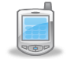 OFDMA
Capable STA
OFDMA
Capable
STA,
or 
802.11ac
STA
(160 MHz)
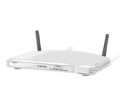 Ch.7
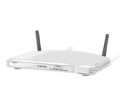 OFDMA
Capable
STA
OFDMA
Capable
STA
Ch.6
Ch.5
Guard Band
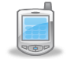 802.11ac
(160 MHz)
Ch.4
Dynamic Sensitivity Control (DSC)
Interference 
management
DL MU-MIMO
(802.11ac)
Ch.3
802.11ac
(80 MHz)
802.11ac
(80 MHz)
Guard Band
UL MU-MIMO
Ch.2
Guard Band
802.11n
(40 MHz)
802.11n
(40 MHz)
802.11a
802.11a
Ch.1
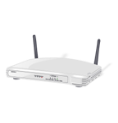 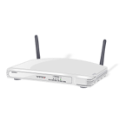 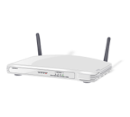 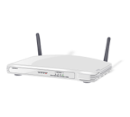 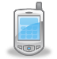 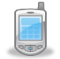 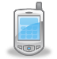 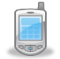 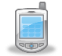 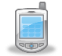 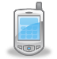 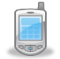 Slide 9
Perahia, Cariou, Cho, Inoue, Liu and Taori
February 2014
Possible Technologies (2 of 3)
Present: Either Tx or RX
Simultaneous Tx & Rx
AP
AP
AP
AP
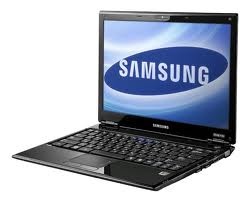 Wireless devices either transmit or receive, but not both

Low Spectral Utilization!
On the same time and frequency resource
~2x throughput improvements!
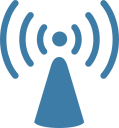 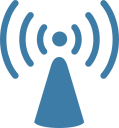 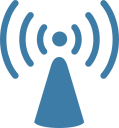 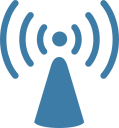 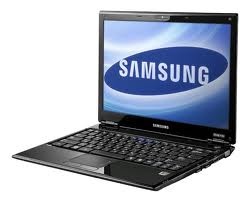 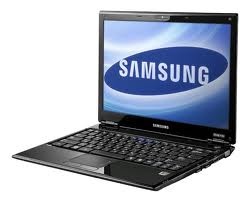 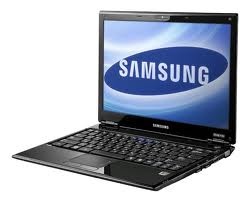 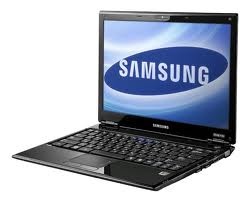 PHY/MAC mechanisms for enabling In-Band simultaneous Tx and Rx to improve spectral efficiency
Slide 10
Perahia, Cariou, Cho, Inoue, Liu and Taori
February 2014
Possible Technologies (3 of 3)
Technologies to mitigate the impact of management frames
Many management frames impact the throughput of WLANs.
Beacons, Probe Responses induced by a Probe Request.
Those frames are usually transmitted using the lowest MCS.
An example of captured frames in Tokyo area
Reference: A. Kishida, et. al., 11-13-0818-01-0hew-Issues of Low-Rate Transmission.pptx
Efficient handling of management frames to minimize overhead
Slide 11
Perahia, Cariou, Cho, Inoue, Liu and Taori
February 2014
HEW PAR Scope
Four times improvement in the average throughput per station in a dense deployment scenario 
Throughput is measured at the MAC data service access point
Expected to provide improvements of 5 – 10x 
Maintaining or improving the power efficiency per station
Indoor and outdoor operations in frequency bands between 1 GHz and 6 GHz
Enabling backward compatibility and coexistence with legacy IEEE 802.11 devices operating in the same band
Slide 12
Perahia, Cariou, Cho, Inoue, Liu and Taori
February 2014
Related Submissions
11-13/0657r6, “HEW SG usage models and requirements - Liaison with WFA”
11-13/1443r0, “Liaison from Wi-Fi Alliance on HEW Use Cases”
11-13/1001r6, “Simulation Scenarios Document Template”
11-13/1000r2, “Simulation Scenarios”
11-13/331r5, “High efficiency WLAN”
11-13/339r10, “High efficiency WLAN straw poll”
11-13/1122r1,  “Considerations for In-Band Simultaneous Transmit and Receive (STR) feature in HEW”
11-14/169r0, “IEEE 802.11 HEW SG Proposed CSD”
11-14/165r0, “802.11 HEW SG Proposed PAR”
Slide 13
Perahia, Cariou, Cho, Inoue, Liu and Taori